La infermeria des  de la vessant  més pedagògica
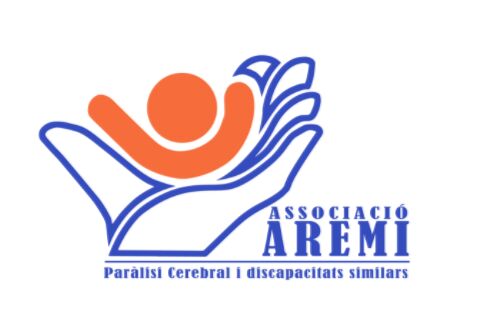 Esther Arques Viladegut
Infermera escolar
CEE Aremi
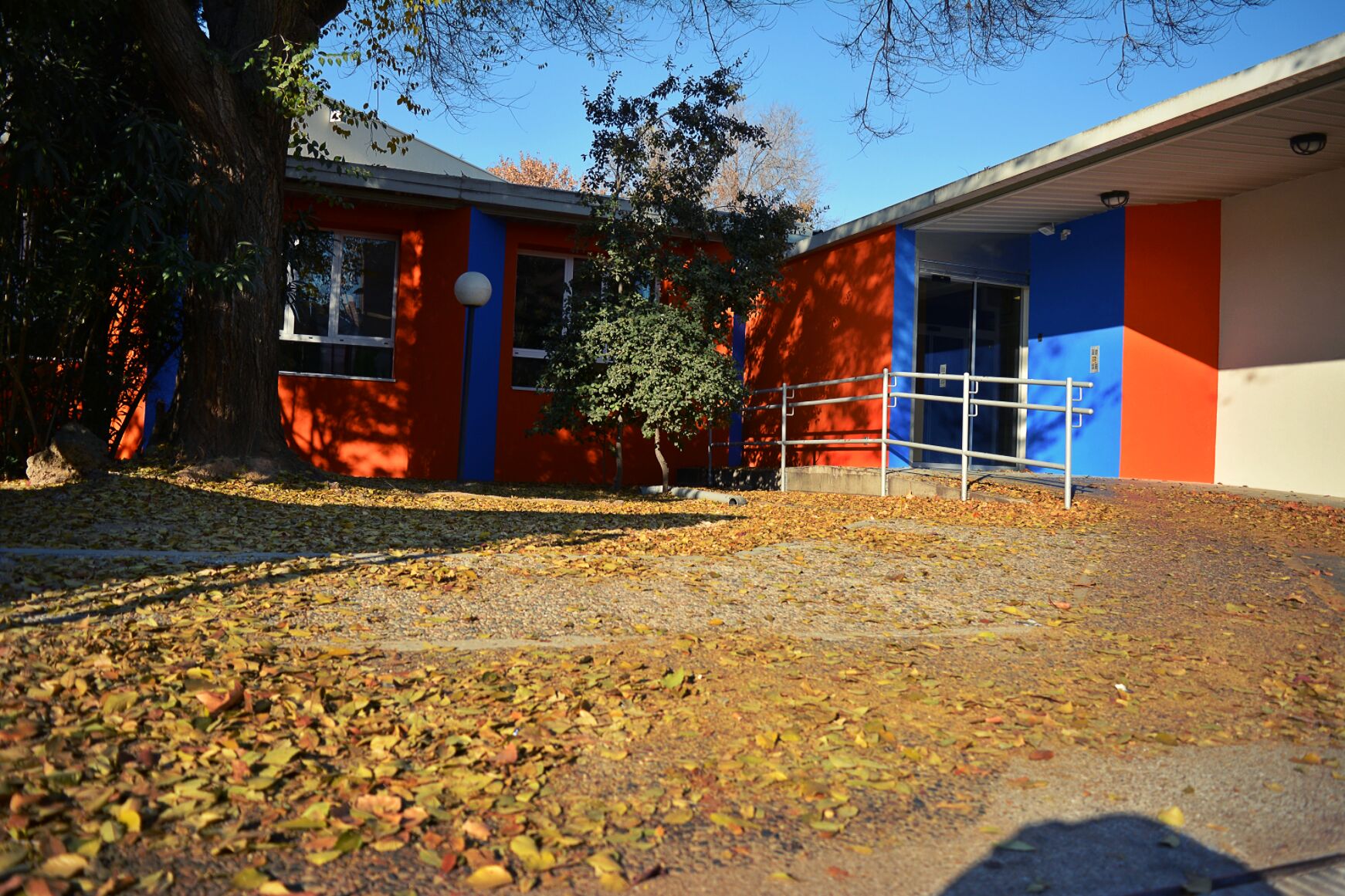 QUÈ ÉS AREMI?
ATÉN
PROPORCIONA
ÀMBITS D'ACTUACIÓ
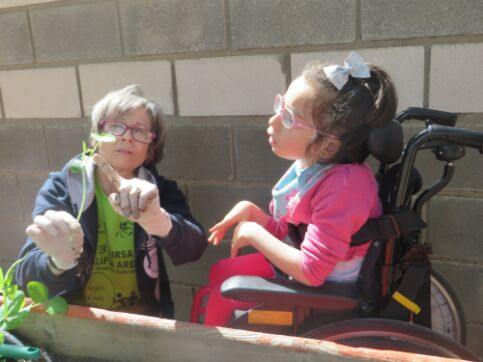 Aprenentatge al llarg de la vida
- T. Motricitat
- T. Autonomia
- T. Comunicació
- T. Control de l'entorn
Ajuts i suports des d'una perspectiva habilitadora i inclusiva
- Educació
- Ocupació terapèutica
- Acolliment residencial
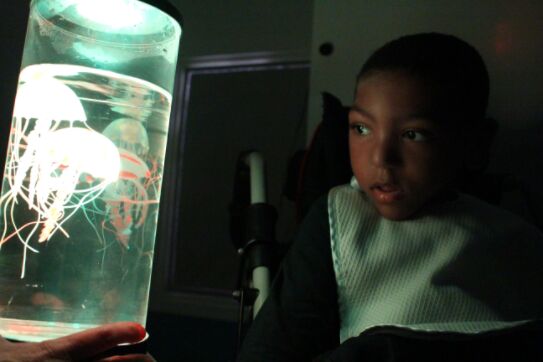 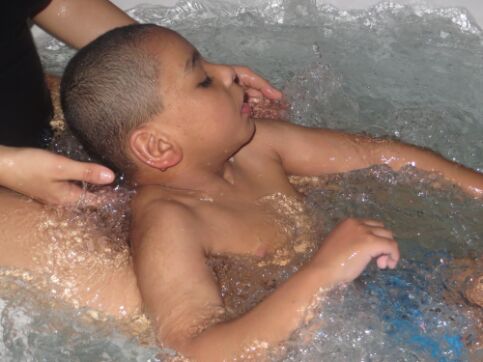 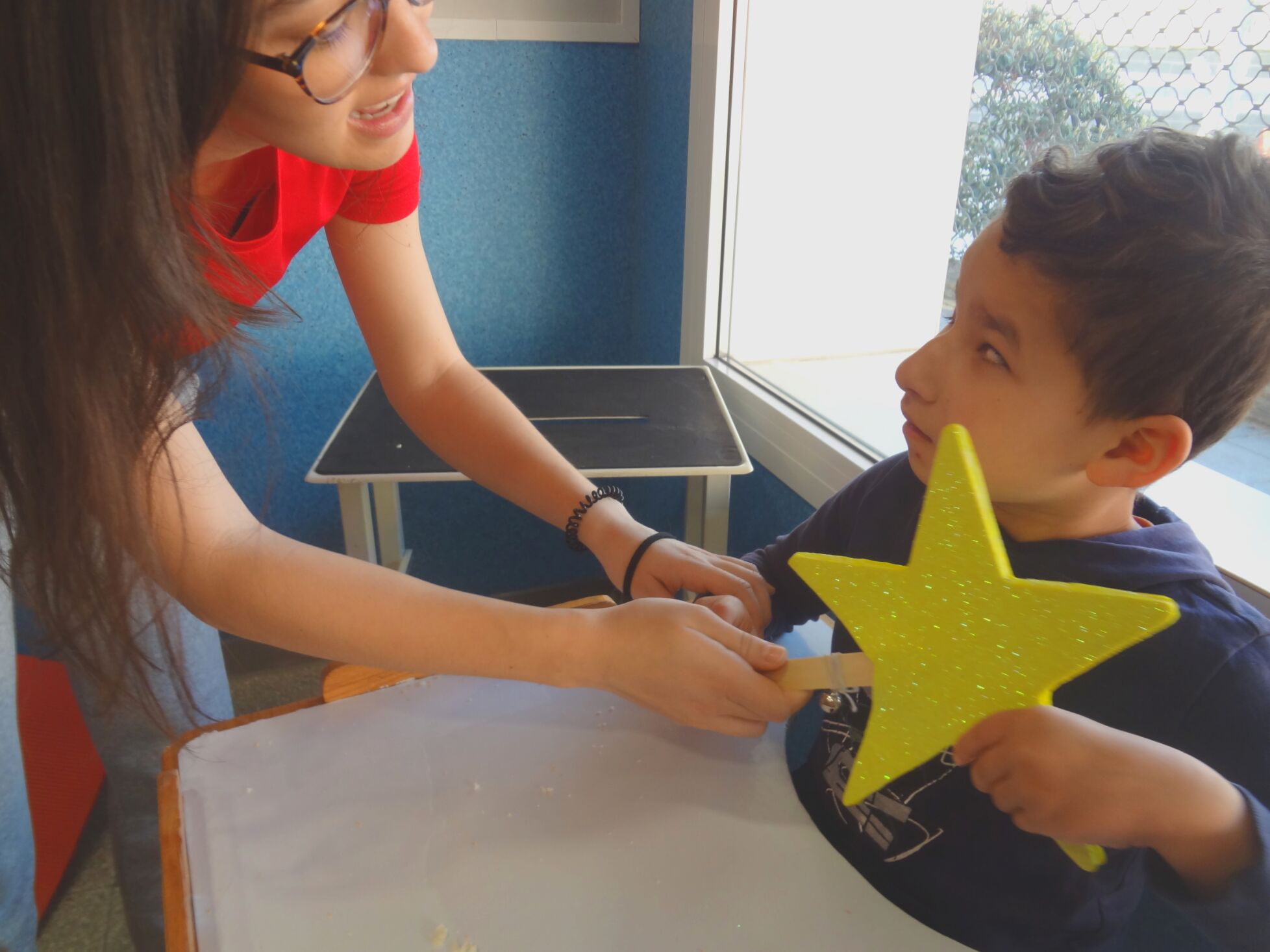 - EDUCACIÓ GLOBAL I FUNCIONAL

- NESE

- PROPORCIONA AJUTS I SUPORTS DIFERENCIATS

- APRENENTATGE SIGNIFICATIU

- BONA QUALITAT DE  VIDA
CENTRE EDUCATIU
DÓNA ATENCIÓ GLOBAL
PROPORCIONA MESURES I SUPORTS EDUCATIUS
AFAVOREIX EL DESENVOLUPAMENT PERSONAL I SOCIAL
Item 5
20%
Item 5
20%
Item 5
20%
Item 1
20%
Item 1
20%
Item 1
20%
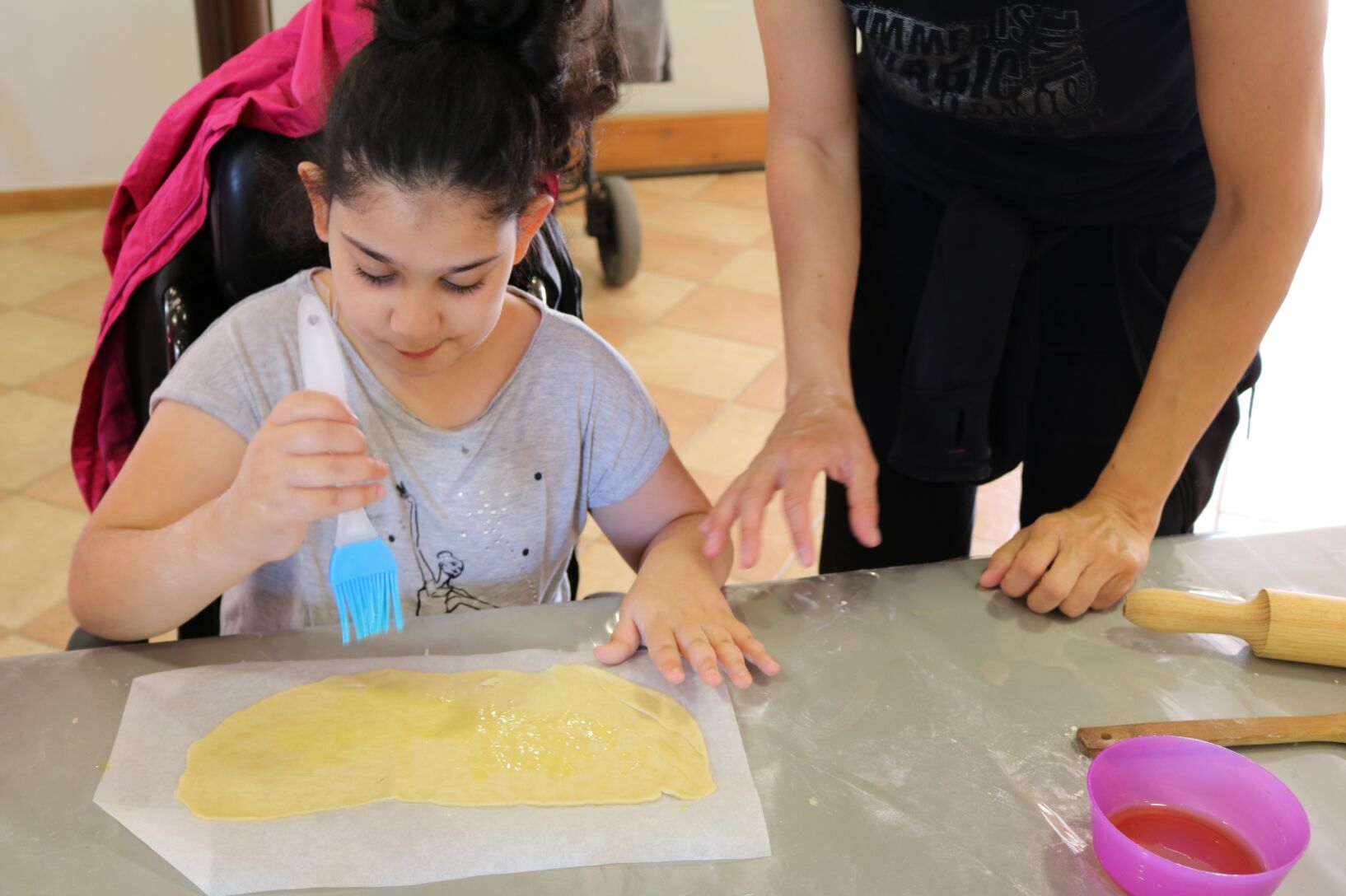 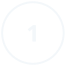 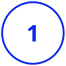 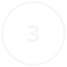 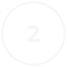 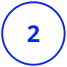 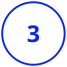 EQUIP INTERDISCIPLINARI
Item 4
20%
Item 4
20%
Item 4
20%
Item 2
20%
Item 2
20%
Item 2
20%
Item 3
20%
Item 3
20%
Item 3
20%
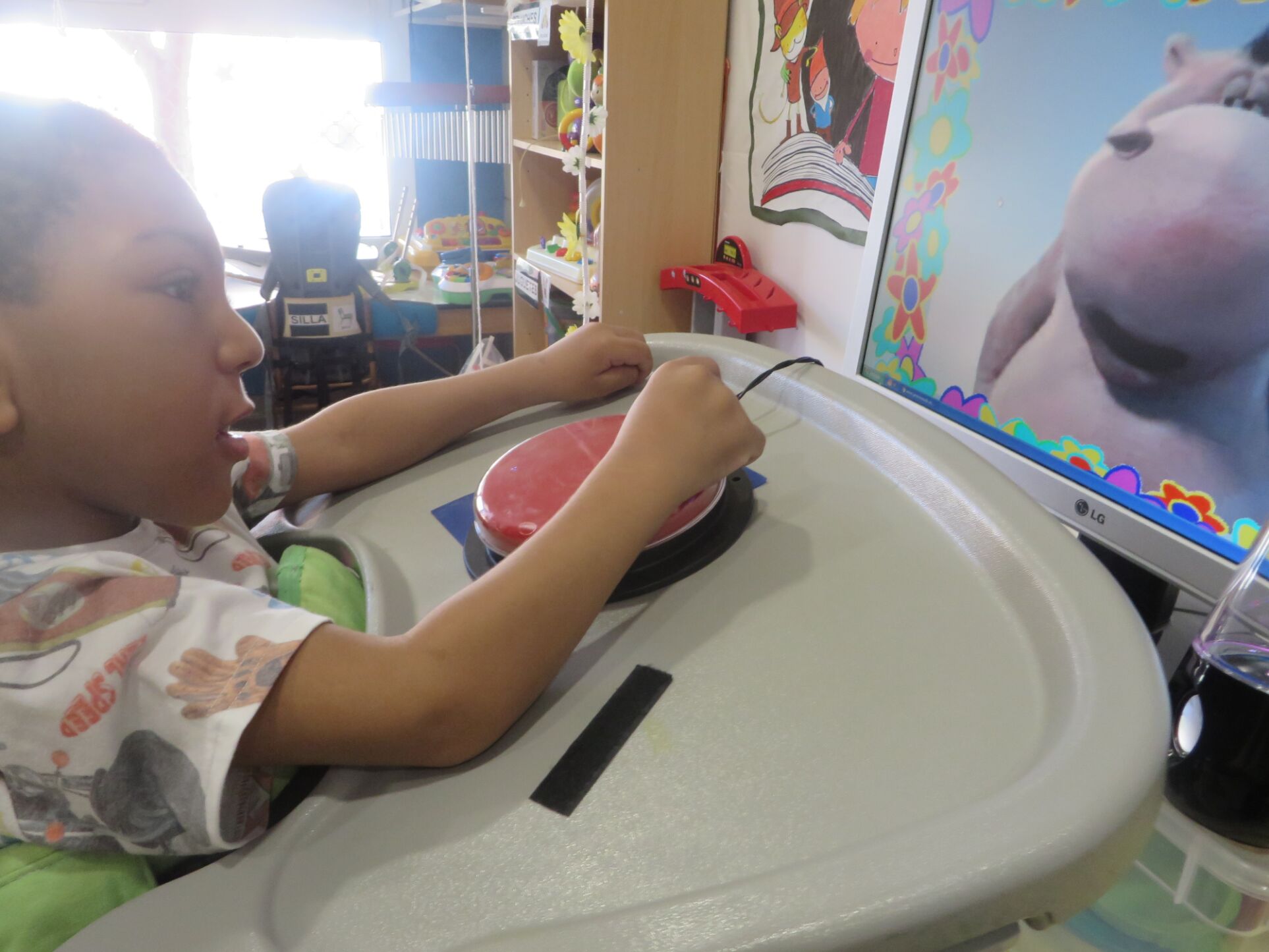 P.I  /  N.E.S.E
PROMOCIÓ DE LA SALUT
ATENCIÓ SANITÀRIA
ORIENTACIÓ I ASSESSORAMENT
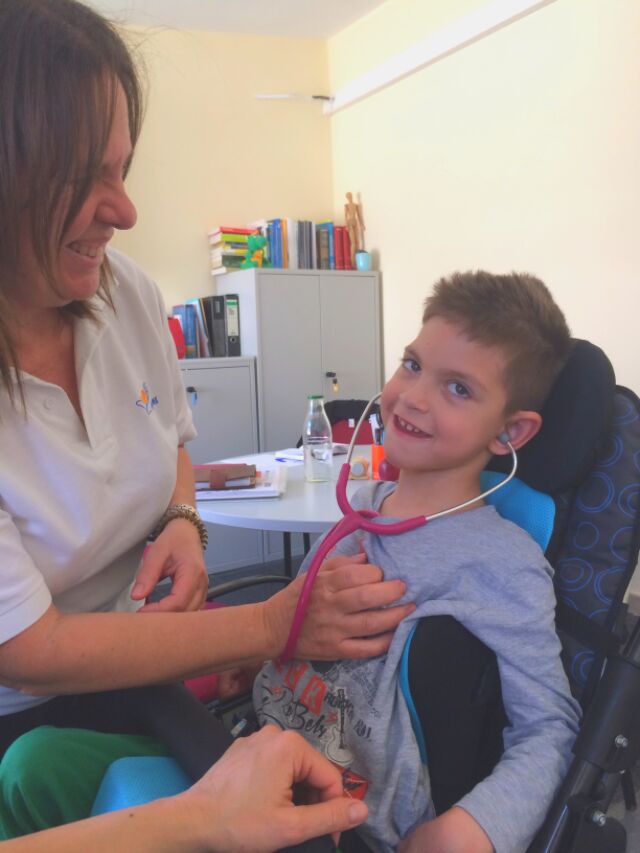 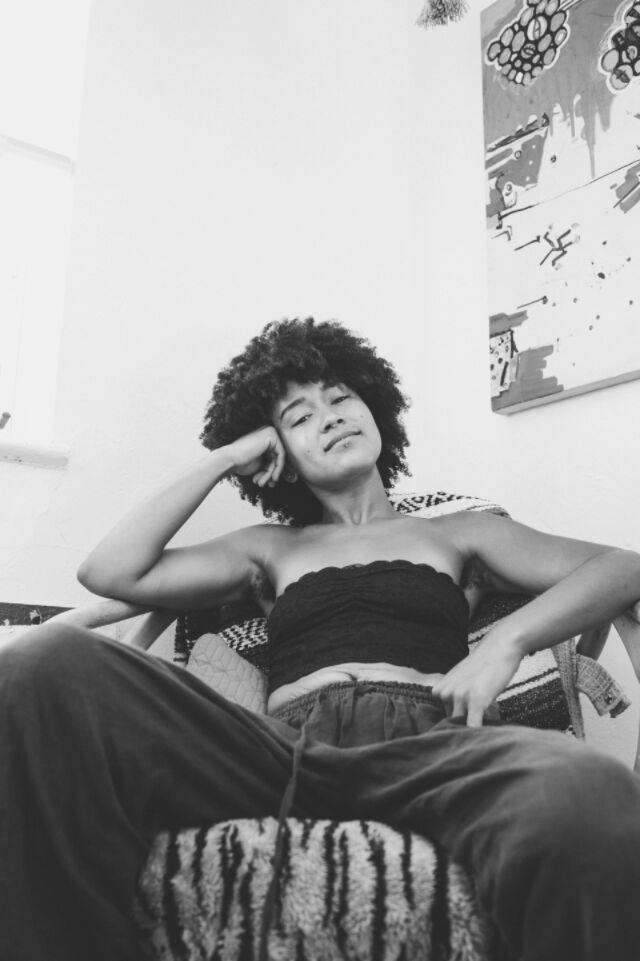 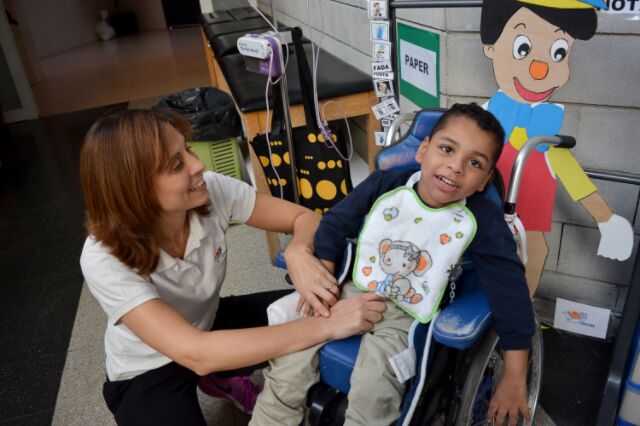 EQUIP SANITARI
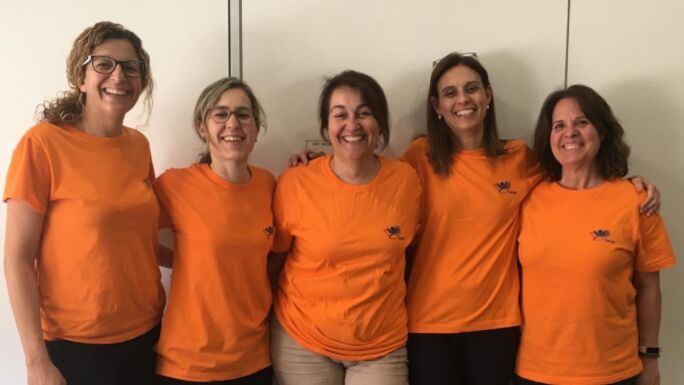 PLURIDISCAPACITAT                        NECESSITATS DE SUPORT GENERALITZAT
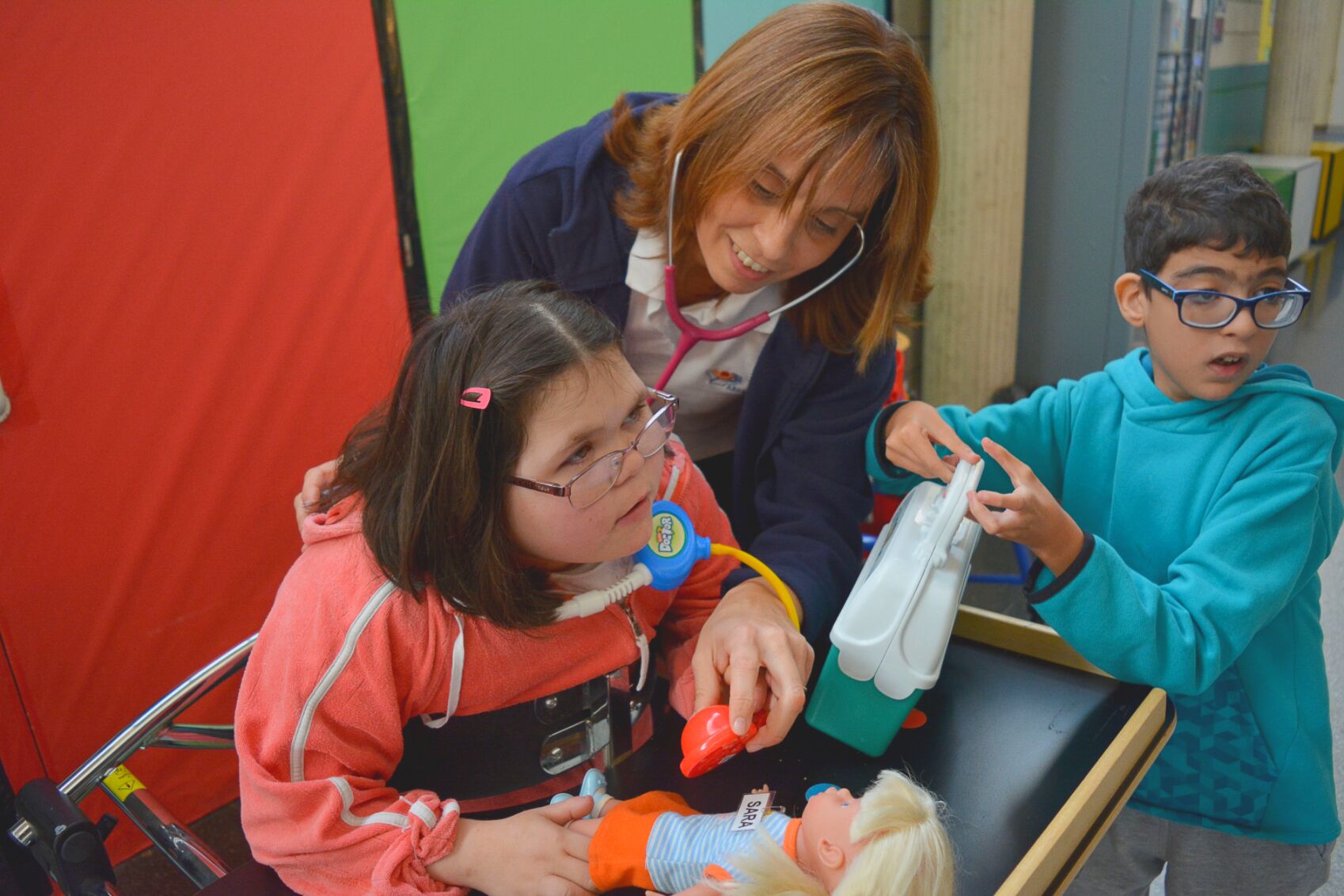 Tasques pròpies de la infermeria realitzades des d'una vessant pedagògica.
RUTINES
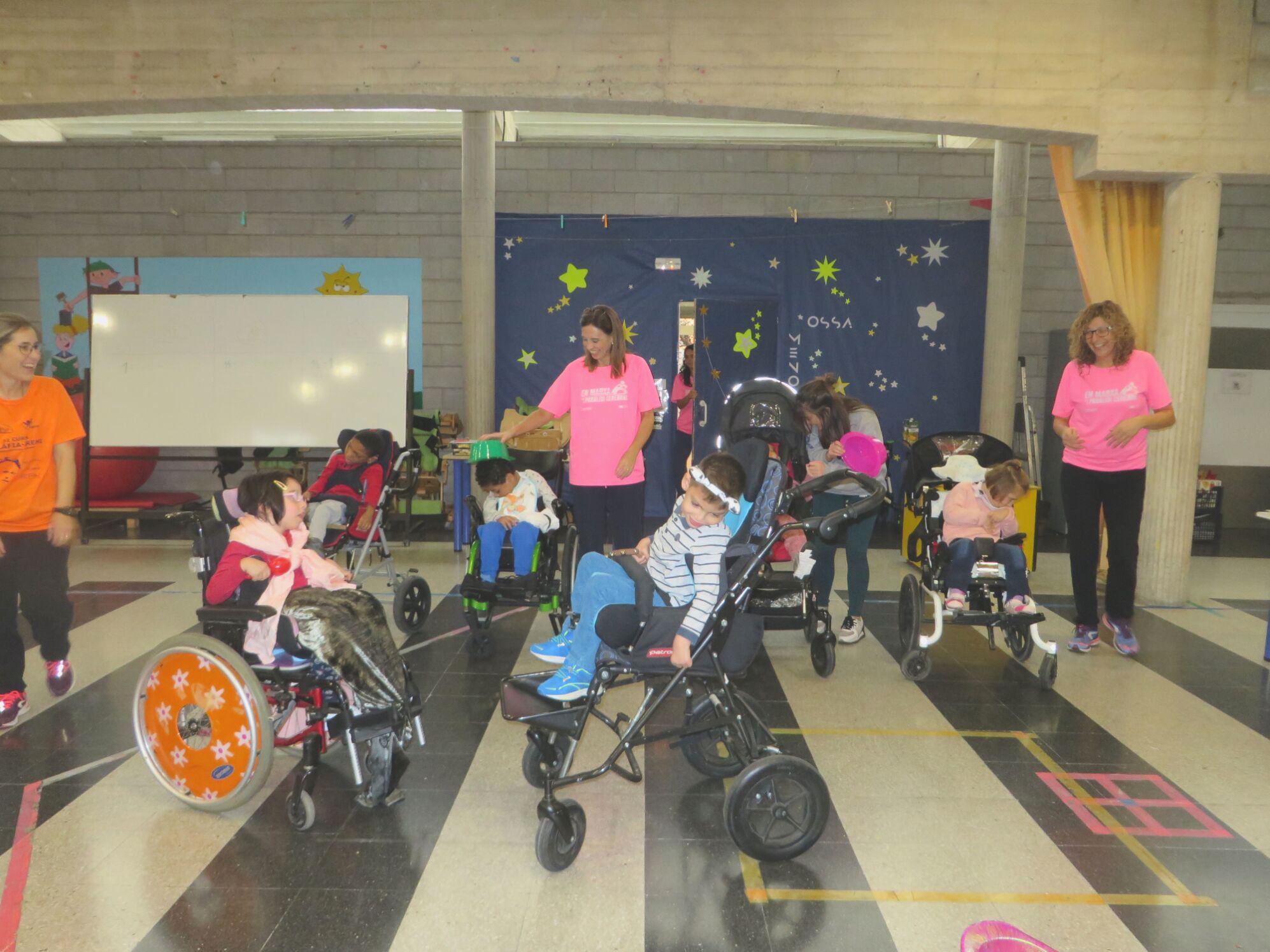 PARTICIPACIÓ EN LA VIDA ACTIVA DE L'ESCOLA
CONFIANÇA
SUPORT
ASSESSORAMENT
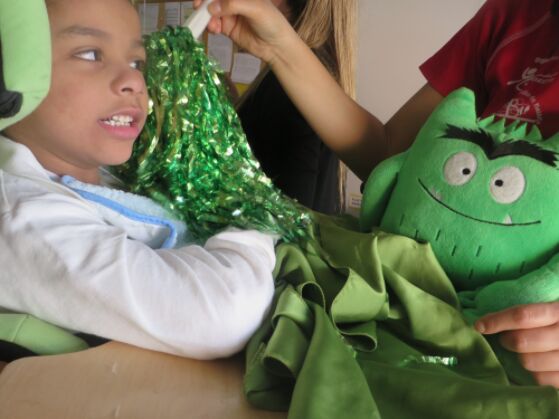 FAMÍLIA
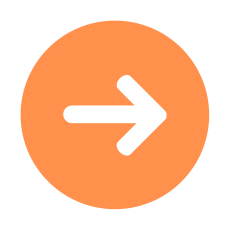 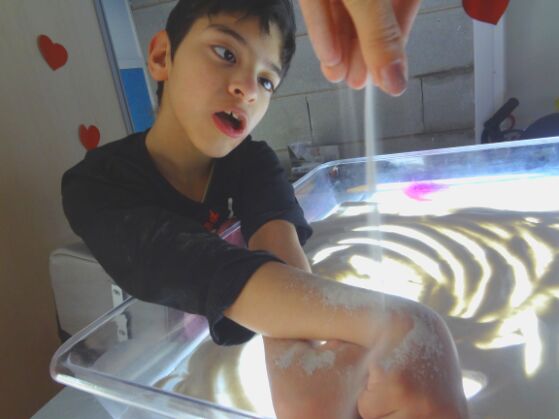 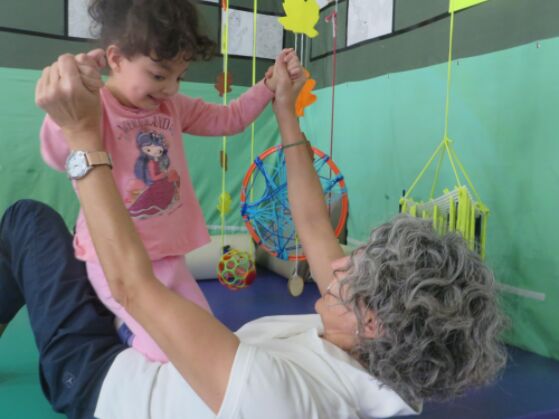 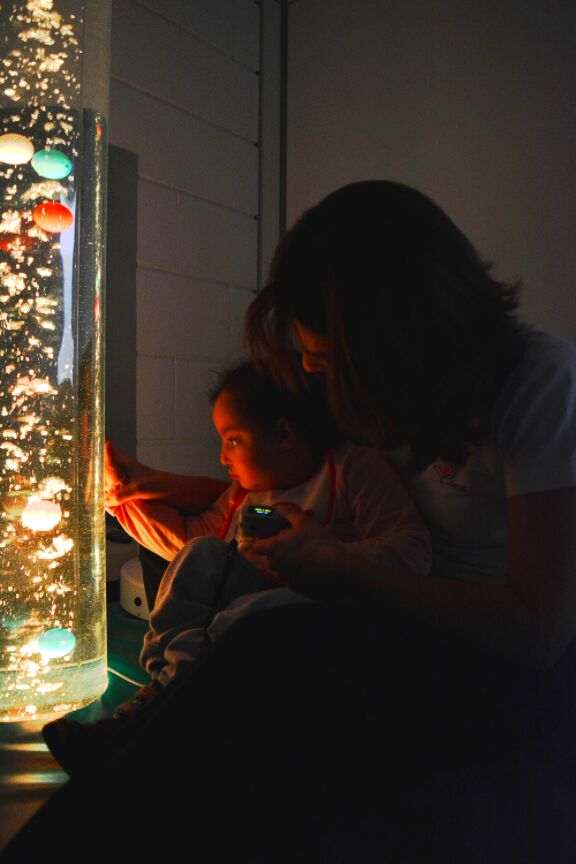 COMPANYS
RIALLES
DONAR I REBRE
GESTS
ABRAÇADES
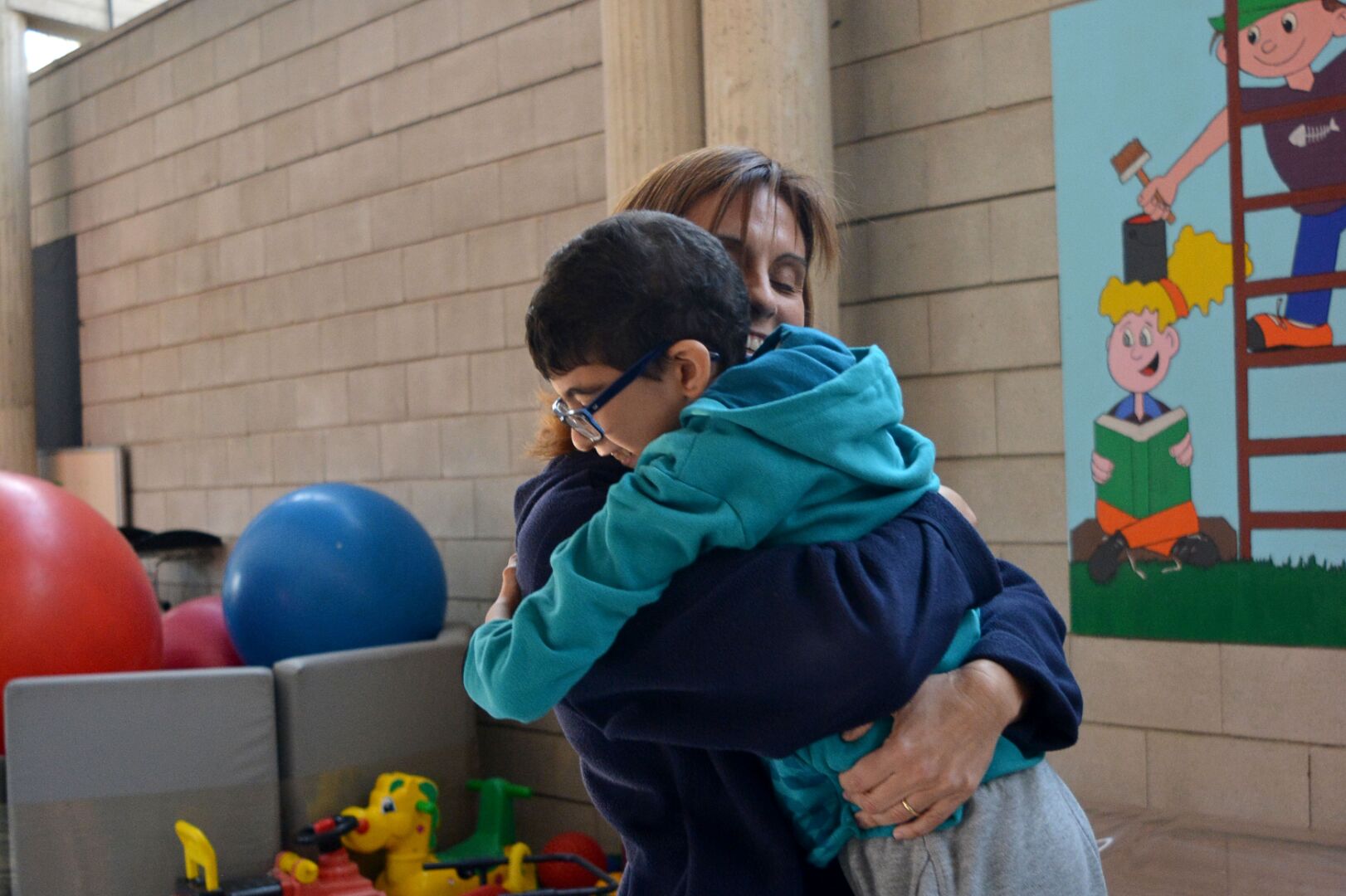 Moltes gràcies